JAVA ADVANCE
Multithreading
Tim Dosen TI
2017
Outline
Advantages of Java Multithreading
Thread State (thread life cycle)
Thread scheduler
Creating thread
Start thread twice
Calling run() method
Sleeping a thread
Joining a thread
Naming a thread
Thread priority
Multitasking


Java Multithreading

Garbage Collection
Multiprocessing
Multithreading
Multitasking
Saat ini komputer bukan hanya dituntut untuk dapat melakukan banyak pekerjaan dalam waktu yang cepat. Tapi juga dituntut untuk dapat melakukan beberapa pekerjaan sekaligus dalam satu waktu.
Kita sering melakukan aktifitas browsing internet atau office work pada komputer. Disaat bersamaan kita juga mendengarkan music dengan media player di komputer, melakukan proses printing, melakukan download, dan pekerjaan lainnya.
Pekerjaan tersebut dapat dilakukan secara bersamaan karena komputer memiliki kemampuan multitasking.
Multitasking
Multitasking adalah proses mengeksekusi beberapa tugas secara simultan (bersamaan).
Multitasking dapat dilakukan dengan dua cara:
Proses-based Multitasking (Multiprocessing)
Thread-based Multitasking (Multithreading)
Multiprocessing
Multiprocessing adalah menjalankan beberapa proses dalam waktu bersamaan
Yang di maksud proses disini adalah heavyweight process
Setiap proses memiliki alamat sendiri di memori (Setiap proses mengalokasikan area memori terpisah)
Biaya komunikasi antar proses tinggi
Perpindahan dari satu proses ke proses yang lain membutuhkan beberapa waktu untuk saving dan loading register, pemetaan memori, update list, dll
Multithreading
Multithreading menjalankan beberapa thread dalam waktu bersamaan
Beberapa thread berbagi alamat memori yang sama
Thread merupakan sub-proses yang ringan (lightweight)
Biaya komunikasi antar thread rendah
Perpindahan dari satu thread ke thread lain berlangsung cepat
Java Multithreading
Apa yang dimaksud thread dalam java?
Thread merupakan sub-proses yang ringan (lightweight)
Merupakan unit terkecil dari sebuah proses
Masing-masing thread bersifat independen
Jika terjadi exception dalam sebuah thread maka thread lain tidak terpengaruh.
Java Multithreading
Thread berjalan didalam sebuah proses
Terdapat context-switching antara thread
Dalam sebuah OS dapat berjalan beberapa proses sekaligus
Dalam Sebuah proses dapat berjalan beberapa thread
t1
t3
t2
Process 1
Process 2
Process 3
OS
Java Multithreading
Sub-proses seperti apa yang memerlukan thread?
Proses download/upload data ke server
Proses read/write data dari file yang membutuhkan waktu lama
Proses looping yang membutuhkan waktu lama
Proses training/learning data
Serta proses komputasi lain yang membutuhkan waktu cukup lama
Java Multithreading
Keuntungan penggunaan multithreading
Tidak memblokir pengguna (doesn’t block the user) karena thread bersifat independen dan kita dapat melakukan banyak proses dalam secara bersamaan
Kita dapat melakukan banyak sub-proses secara bersamaan sehingga mempercepat waktu proses
Threads bersifat independent, exception yang terjadi dalam sebuah thread tidak mempengaruhi thread lain
Thread State (life cycle)
Thread memiliki 5 state
Namun menurut dokumentasi Sun, hanya ada 4 state dalam thread life cycle dalam java (new, runnable, non-runnable, terminated)
Tetapi untuk lebih memahami thread, dalam modul ini dijelaskan dengan 5 state
Thread State (life cycle)
Thread memiliki 5 state
Namun menurut dokumentasi Sun, hanya ada 4 state dalam thread life cycle dalam java (new, runnable, non-runnable, terminated)
Tetapi untuk lebih memahami thread, dalam modul ini dijelaskan dengan 5 state
Thread State (life cycle)
New
Life cycle dari thread di control oleh JVM (Java Virtual Machine)
Berikut adalah state untuk thread dalam java:
New
Runnable
Running
Non-Runnable (blocked)
Terminated (dead)
start()
resume,
sleep done
Runnable
Non-runnable
(blocked)
run()
Running
sleep(), wait()
exit
Terminated
Thread State (Life Cycle)
New
Kondisi ketika kita telah membuat instance dari class Thread namun belum memanggil method start()
Runnable
Kondisi ketika method start() telah dipanggil, tetapi thread scheduler belum memilih thread tersebut untuk menjadi thread berjalan
Running
Kondisi ketika thread telah di start dan thread scheduler telah memilih thread tersebut untuk berjalan
Non-Runnable (blocked)
Kondisi ketika thread masih aktif, namun tidak memenuhi syarat untuk running. Contohnya ketika method sleep() sedang dipanggil
Terminated (dead)
Kondisi ketika thread berhenti berjalan. Yaitu ketika keluar dari run() method
Thread Scheduler
Thread scheduler dalam java merupakan bagian dari JVM
Tugas dari thread scheduler adalah menentukan thread mana yang harus dijalankan
Tidak ada kepastian thread mana yang akan ditunjuk oleh scheduler untuk running 
Dalam satu waktu hanya satu thread yang dapat berjalan dalam sebuah process
Thread scheduler menggunakan preemptive atau time slicing scheduling untuk menjadwalkan thread
Tread Scheduler
Preemptive Scheduling
Dengan penjadwalan ini, task dengan prioritas tertinggi dieksekusi hingga task memasuki state waiting atau dead, atau hingga task dengan prioritas yang lebih tinggi muncul
Time Slicing Sceduling
Task dieksekusi selama beberapa waktu yang telah ditentukan kemudian task diberhentikan sementara dan memasuki kondisi ready state. Kemudian scheduler memilih task lain yang akan dijalankan berikutnya (berdasarkan prioritas atau factor lainnya)
Creating Thread
Ada dua cara untuk membuat thread dalam java
Menggunakan Thread class (sebagai parent)
Menggunakan interface Runnable
class Multi extends Thread{  
    public void run(){  
        System.out.println("thread is running...");  
    }
  
    public static void main(String args[]){  
        Multi t1=new Multi();  
        t1.start();  
    }  
}
class Multi3 implements Runnable{  
    public void run(){  
        System.out.println("thread is running...");  
    }  
  
    public static void main(String args[]){  
        Multi3 m1=new Multi3();  
        Thread t1 =new Thread(m1);  
        t1.start();  
    }  
}
Creating Thread
Thread dengan extend Thread ataupun interface runnable, untuk menjalankannya menggunakan method start().
Namun bisakan kita memanggil method start lebih dari satu kali? (untuk satu thread)
Kita tidak misa menjalankan atau memanggil start() lebih dari satu kali untuk sebuah thread.
Thread Method
Sleep method
Method sleep() yang digunakan untuk memberhentikan sementara (pause) thread selama beberapa waktu tertentu.
Join method
Method join() menunggu hingga thread selesai menjalankan tugasnya dan memasuki dead state.
Hal ini menyebabkan thread lain tidak akan dijalankan hingga thread yang sedang memanggil method join() berhenti.
Method join() ada dua macam
join()
   Menunggu hingga thread tertentu berhenti
join(long miliseconds)
   Menunggu selama waktu yang telah ditentukan
Thread Method
getName method
Secara default setiap thread memiliki nama (thread-0, thread-1, dst)
Method getName() digunakan untuk mendapatkan nama yang digunakan oleh thread
setName method
Method setName() digunakan untuk merubah nama default yang telah diberikan pada thread
Thread Method
Thread Priority
Thread juga menyediakan method untuk mensetting prioritas dari thread.
Untuk set priority digunakan method setPriority()
Contoh : thread1.setPriority(Thread.MAX_PRIORITY);
Disediakan 3 konstanta untuk priority:
public static int MAX_PRIORITY;		//value = 10
public static int NORM_PRIORITY;	//
public static int MIN_PRIORITY;		//value = 1
Controlling Java Threads
_.start(): begins a thread running
wait() and notify(): for synchronization
more on this later
_.stop(): kills a specific thread (deprecated)
_.suspend() and resume(): deprecated
_.join(): wait for specific thread to finish
_.setPriority(): 0 to 10 (MIN_PRIORITY to MAX_PRIORITY); 5 is default (NORM_PRIORITY)
Java Thread Scheduling
highest priority thread runs
if more than one, arbitrary
yield(): current thread gives up processor so another of equal priority can run
if none of equal priority, it runs again
sleep(msec): stop executing for set time
lower priority thread can run
Thread Groups
Guidelines for using thread groups:
1- Use the ThreadGroup constructor to construct a thread group:
Construct a thread group using the ThreadGroup constructor:ThreadGroup g = new ThreadGroup("timer thread group");
This creates a thread group g named”thread group”. The name is a string and must be unique.
2- Place a thread in a thread group using the Thread constructor:Thread t = new Thread(g, new ThreadClass(), "This thread");
The statement new ThreadClass() creates a runnable instance for the ThreadClass. You can addd a thread group under another thread group to form a tree in which every thread group except the initial one has a parent.
3- To find out how many threads in a group are currently running, use the activeCount( )method:  System.out.println("The number of “      + “ runnable threads in the group+ g.activeCount()); 
4- Each thread belongs to a thread group.By default, a newly created thread becomes a member of the current thread group that spawned it. To find which group a thread belongs to, use the getThreadGroup() method.
Note:You have to start the each thread individually. There is no start() method in ThredGroup!!!
Threads (Extra Lecture)
Creating a Thread Group
Within your Java program, there may be times when you have multiple threads working on a similar task.  In such cases, you may find it convenient to group threads by type, which then allows you to manipulate the group as a single entity.
 For example, suppose you have a number of animation threads that you need to pause based on user input. You can group these threads into a single-thread group and then suspend all with one function call.
 Class ThreadGroup has methods for creating and manipulating thread groups. This class provides the constructors:
 public ThreadGroup(String groupName)
 Constructs a ThreadGroup with name groupName.
 public ThreadGroup(ThreadGroup parent, String child)
 Constructs a child ThreadGroup of parent called child
 The second constructor above shows that a thread group can be the parent thread group to a child thread group.
 The following example demonstrate the use of some methods of the ThreadGroup class.
Threads (Extra Lecture)
Thread Groups: A Pictorial View
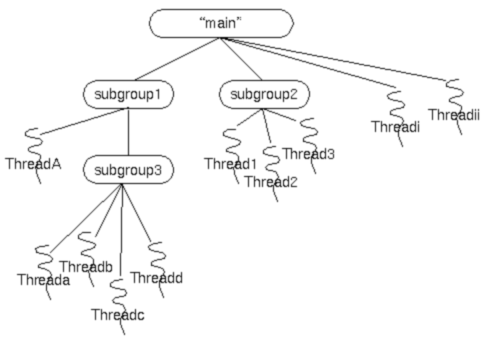 Threads (Extra Lecture)
Daemon Threads
A daemon thread is a thread that runs for the benefit of other threads. A typical example of a daemon thread in Java is the garbage collector.
 Daemon threads run in the background (I.e., when processor time is available that would otherwise go to waste).
 Unlike other threads, if daemon threads are the only threads that are running, the program will exit because the daemons have no other threads to serve. Non-daemon threads are conventional user threads.
 Depending on your program’s purpose, there may be times when you need to create your own daemon threads. In such cases you use the method call myThread.setDaemon(true) to designate myThread as daemon.
 If a thread is to be a daemon, it must be set as such before its start() method is called or an IllegalThreadStateException is thrown.
Threads (Extra Lecture)
Garbage Collection
Merupakan cara untuk destroy object yang sudah tidak digunakan
Pada C digunakan method free()
Pada C++ digunakan method delete()
Namun java melakukannya secara otomatis tanpa memanggil method apapun.
Keuntungan Garbage Collection pada Java
Menyebabkan java memiliki efisiensi memory yang baik
Dilakukan otomatis oleh JVM
Garbage Collection
finalize()
Merupakan method yang dijalankan ketika garbage collector dijalankan
gc()
Method gc() dalah method yang digunakan untuk mengaktifkan garbage collector
Dapat digunakan untuk cleanup processing
public class TestGarbage1{  
   public void finalize(){System.out.println("object is garbage collected");}  
   public static void main(String args[]){  
      TestGarbage1 s1=new TestGarbage1();  
      TestGarbage1 s2=new TestGarbage1();  
      s1=null;  
      s2=null;  
      System.gc();  
   }  
}
TUGAS EKSPLORASI
Tugas
Pelajarilah Daemon Thread, Thread Pool, Thread Group, dan ShutdownHook!
Buatlah ringkasan mengenai Daemon Thread, Thread Pool, Thread Group, dan ShutdownHook! Berikan juga contoh coding!
Referensi
https://www.tutorialspoint.com/java/java_multithreading.htm
http://www.javatpoint.com/multithreading-in-java
https://docs.oracle.com/javase/7/docs/api/java/lang/Thread.html